[Speaker Notes: Pearson – Always Learning]
What's New in MasteringEngineering
Learning Catalytics Gradebook Sync
Mobile Support and Equation Editor Enhancements
New Simple Editor
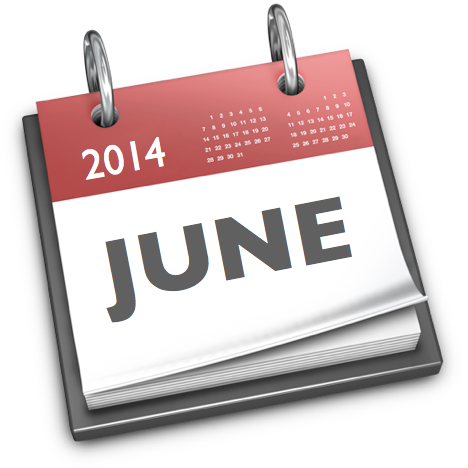 [Speaker Notes: List of enhancements to Mastering coming with the June release]
Learning Catalytics Gradebook Sync
1
[Speaker Notes: For Mastering instructors using Learning Catalytics with their students, grades from these sessions will now sync with the Mastering gradebook.]
Learning Catalytics Gradebook Sync
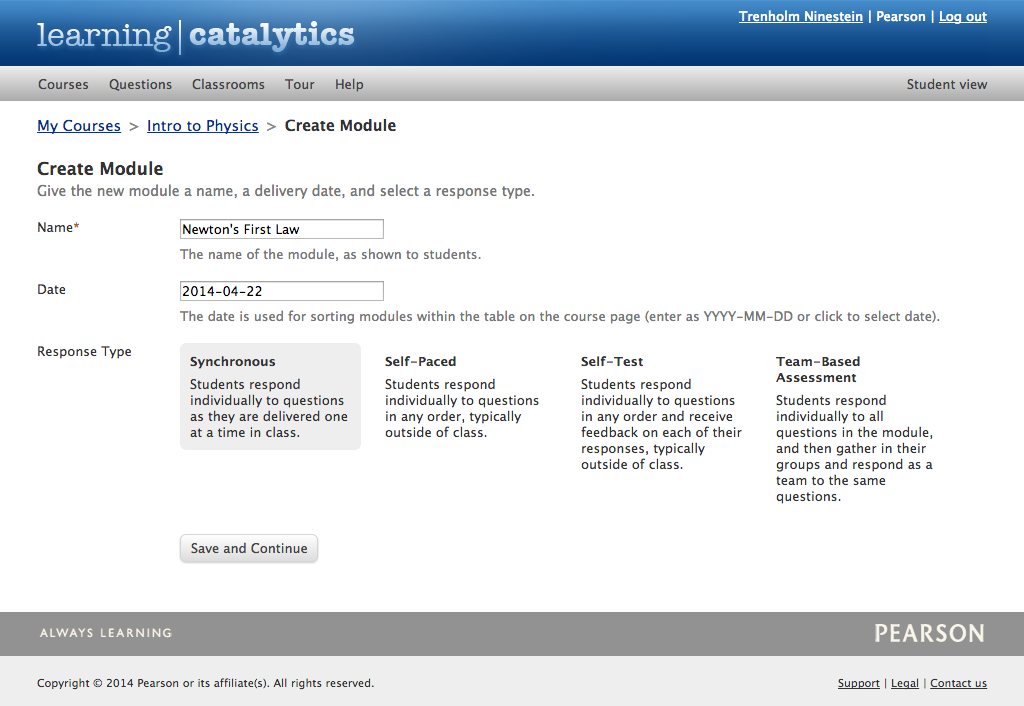 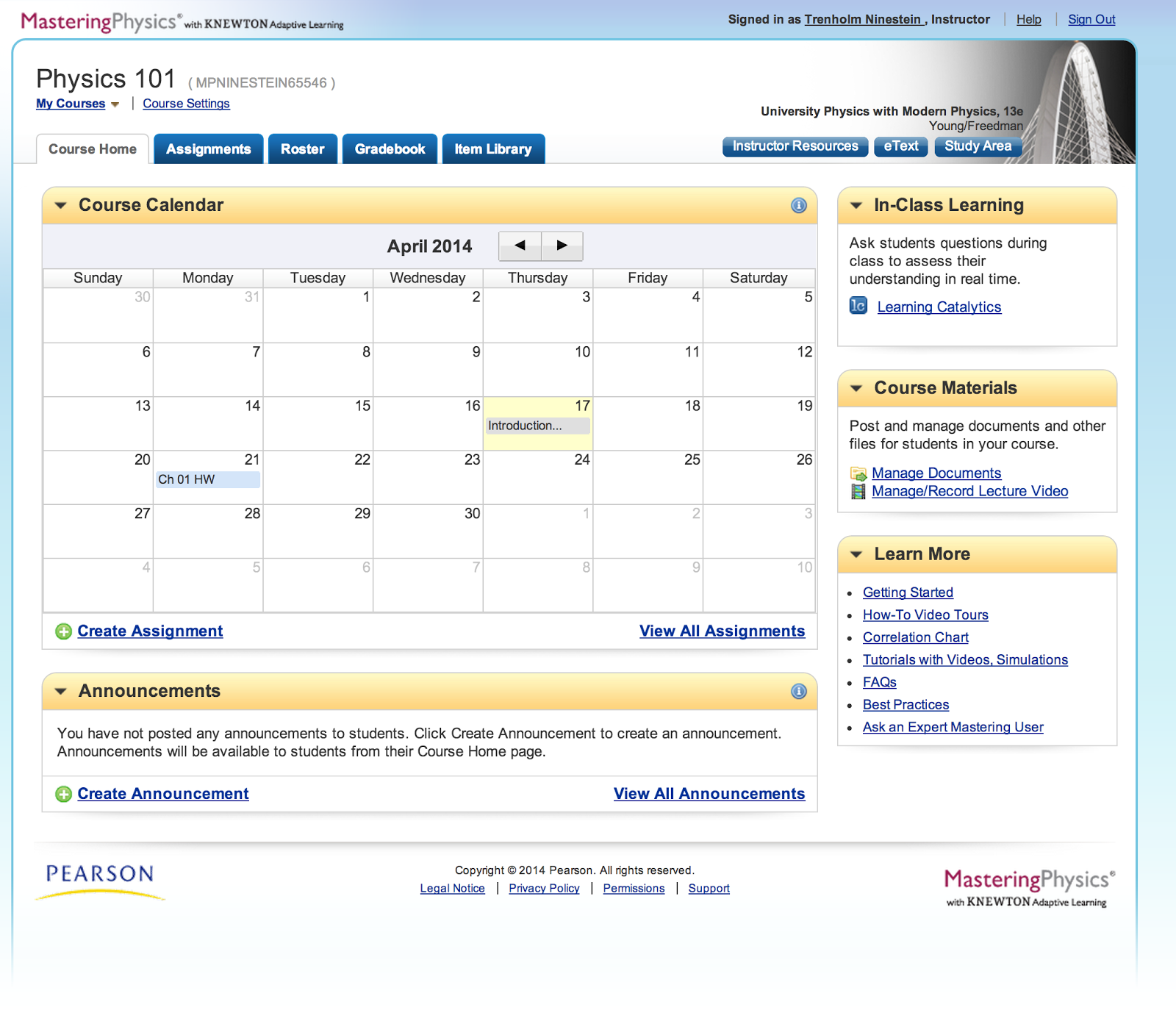 Instructor view

Course Home to Create Learning Catalytics module
[Speaker Notes: Instructors have access to Learning Catalytics from the Course Home page, inside the In-Class Learning pod.]
Learning Catalytics Gradebook Sync
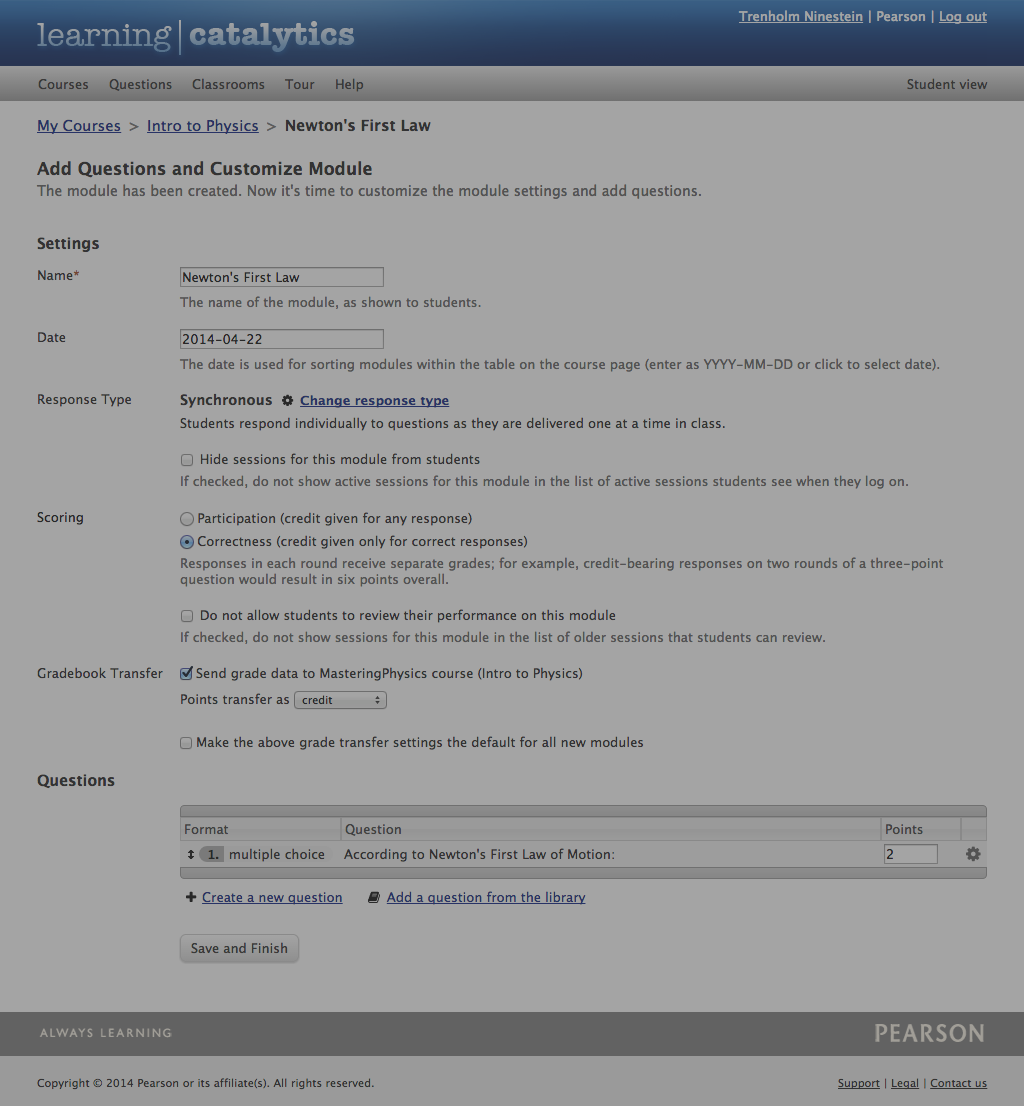 Instructor view

Add questions and Customize Module
Module settings

  Scoring 
(weight participation & correctness)

  Gradebook Transfer (points as credit or extra credit)

  Assign points per question
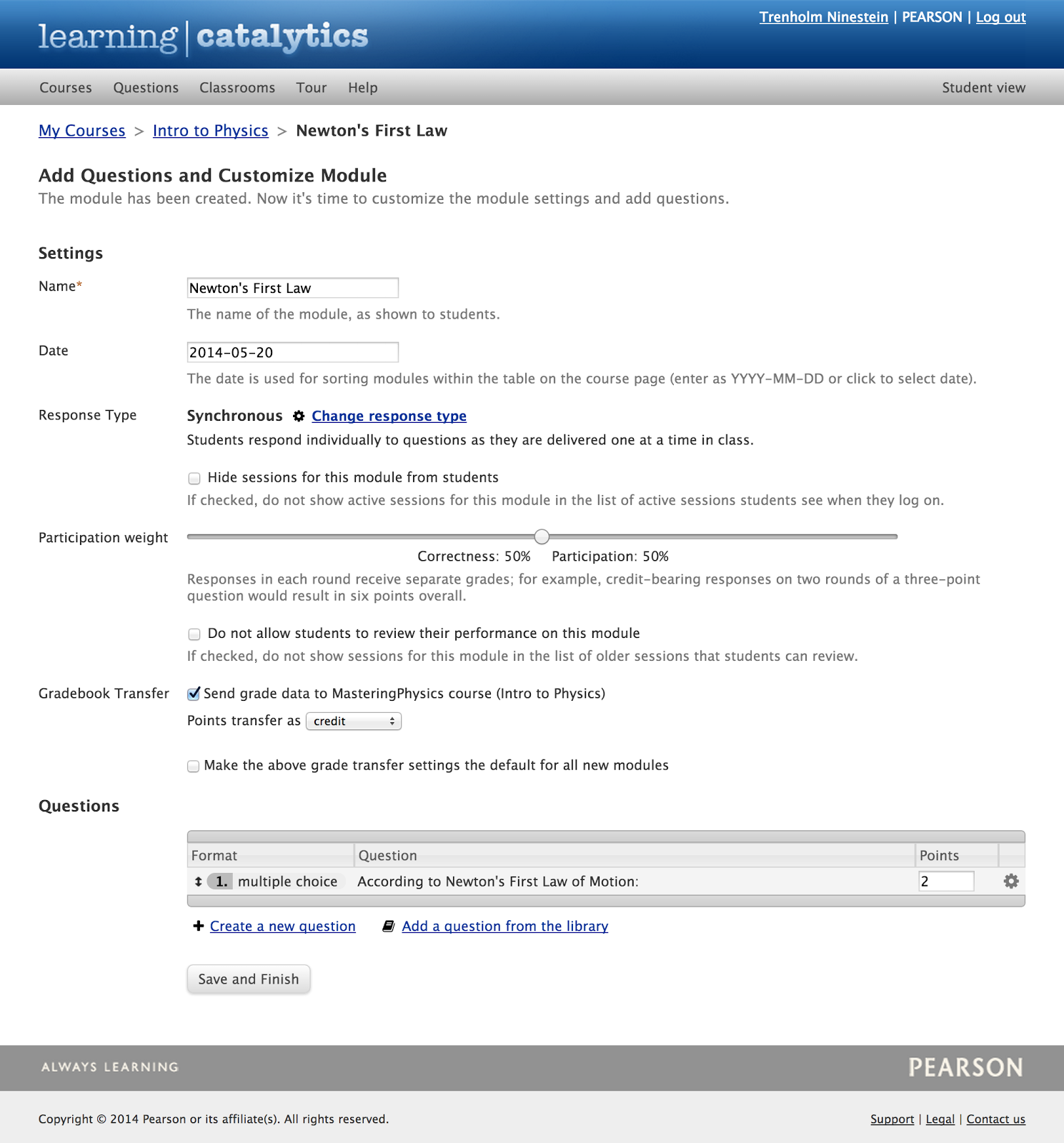 [Speaker Notes: Instructors can modify the learning modules by specifying the grade settings, electing for grade transfer to the Mastering gradebook, and/or changing the number of points assigned per question. Instructors can also weight both participation and correctness in scoring for synchronous, self-paced, and self-test modules.]
Learning Catalytics Gradebook Sync
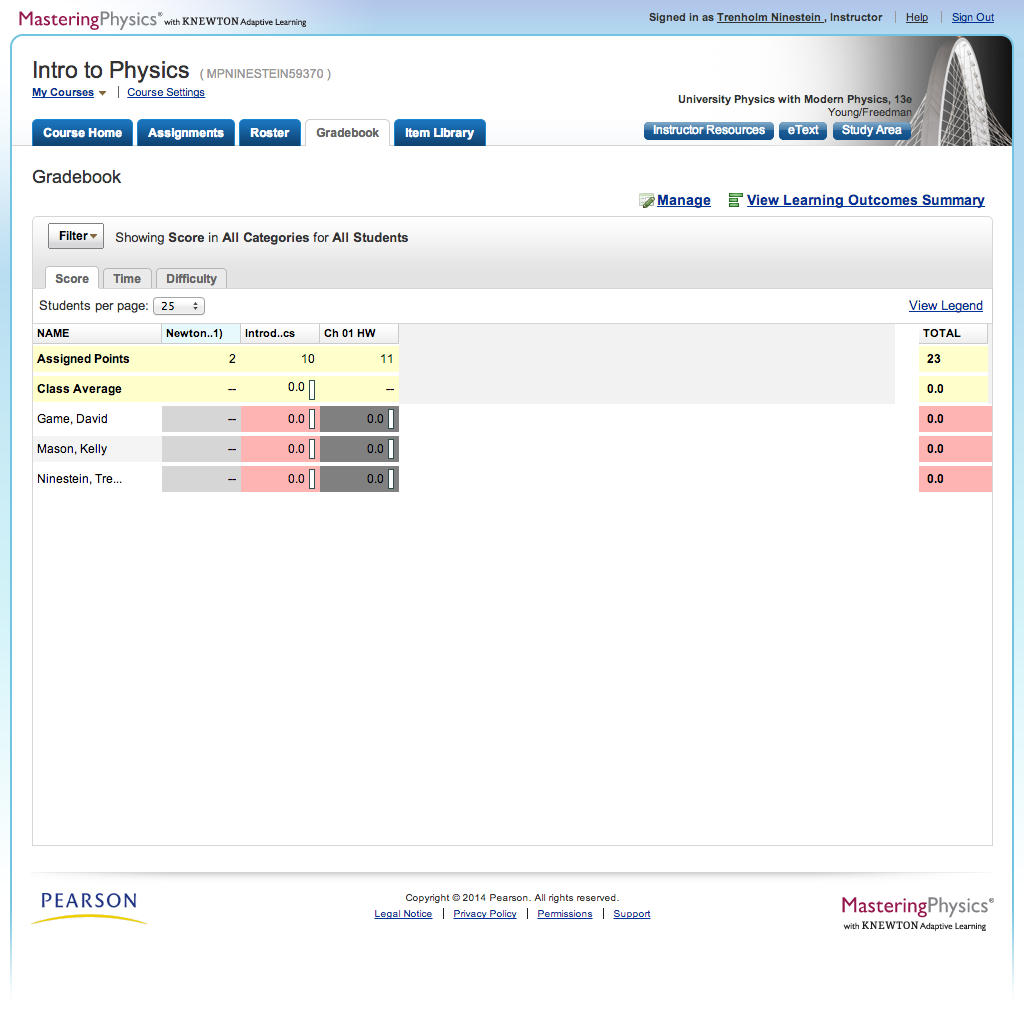 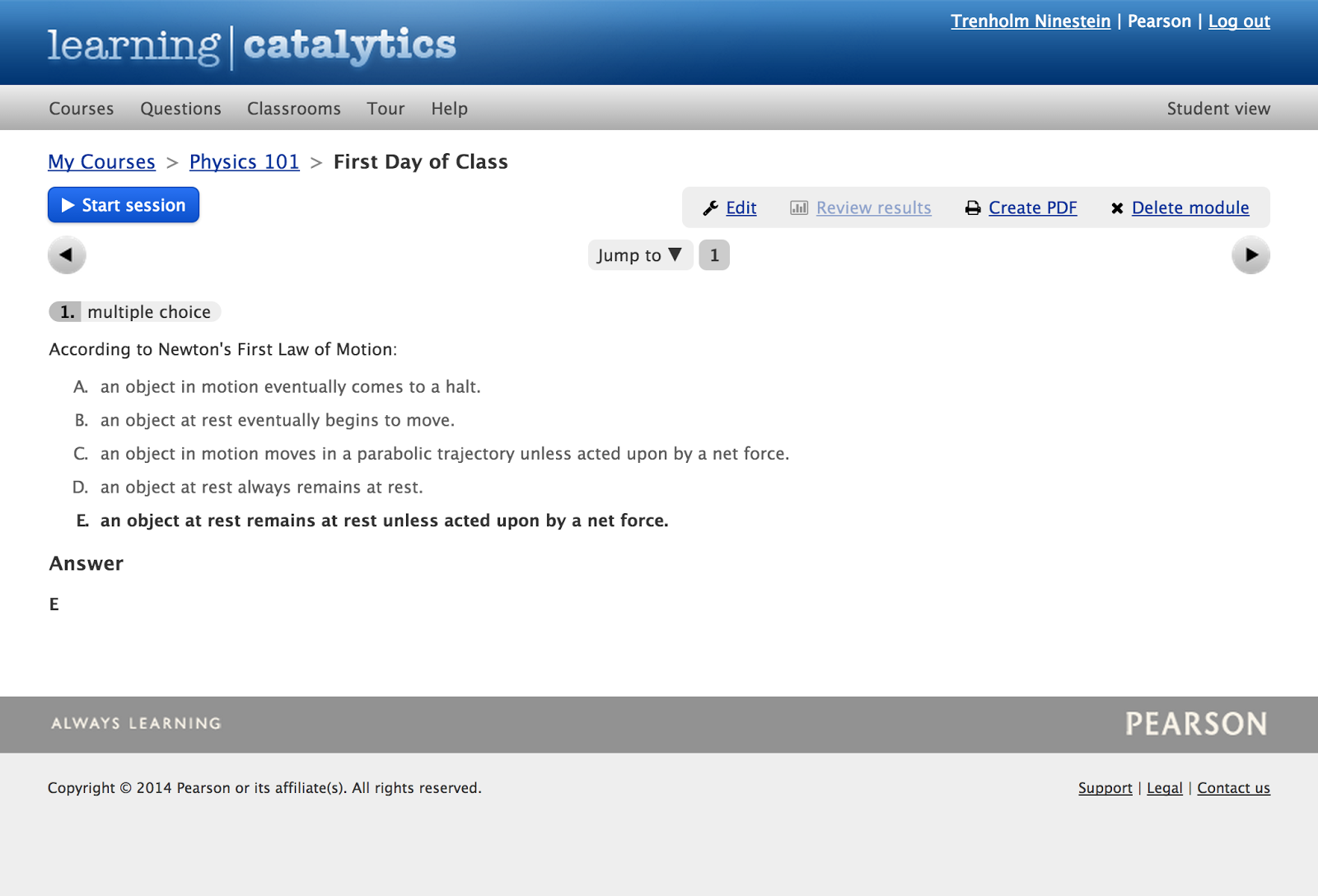 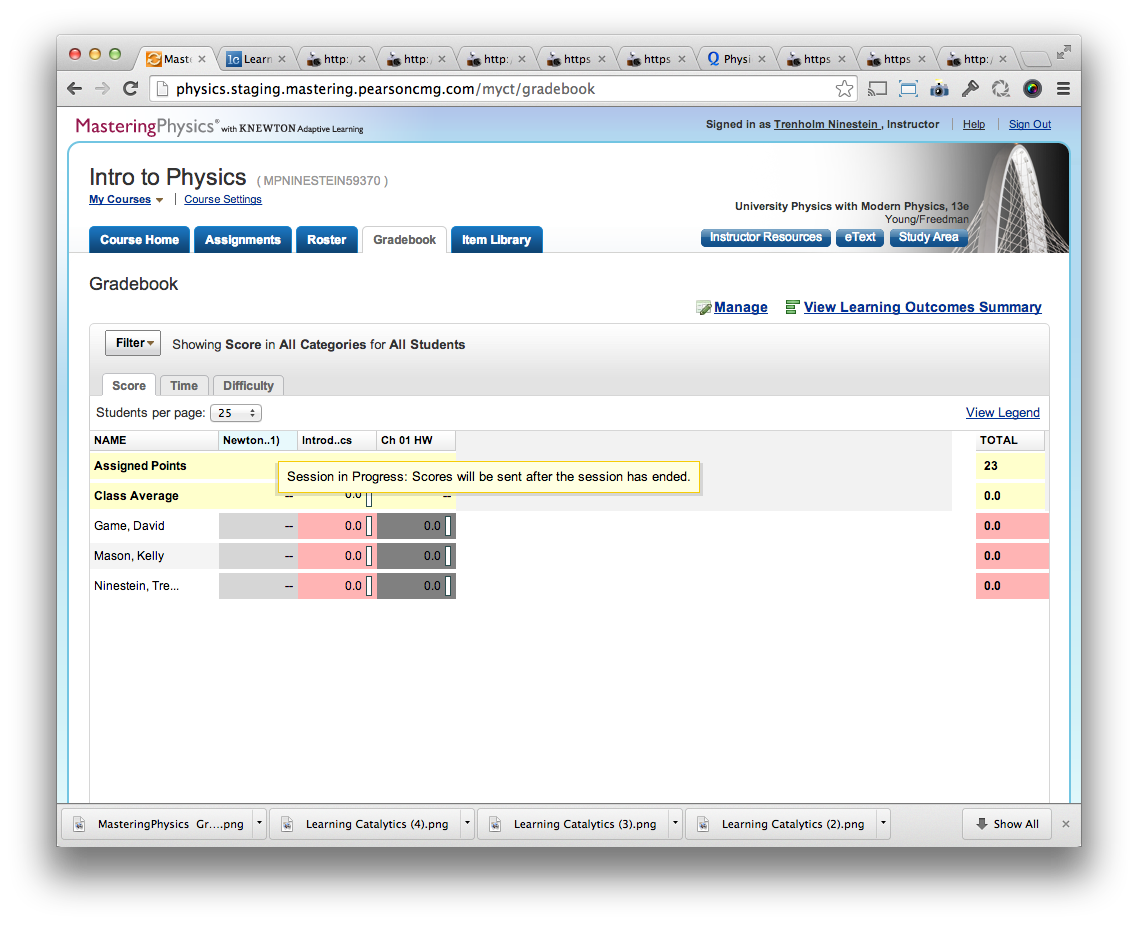 Instructor view

Start session in Learning Catalytics; see grades in Mastering gradebook when session ends
[Speaker Notes: Instructors must start a session in Learning Catalytics to enable students to join and participate. The column with the blue heading indicates Learning Catalytics’ scores.]
Learning Catalytics Gradebook Sync
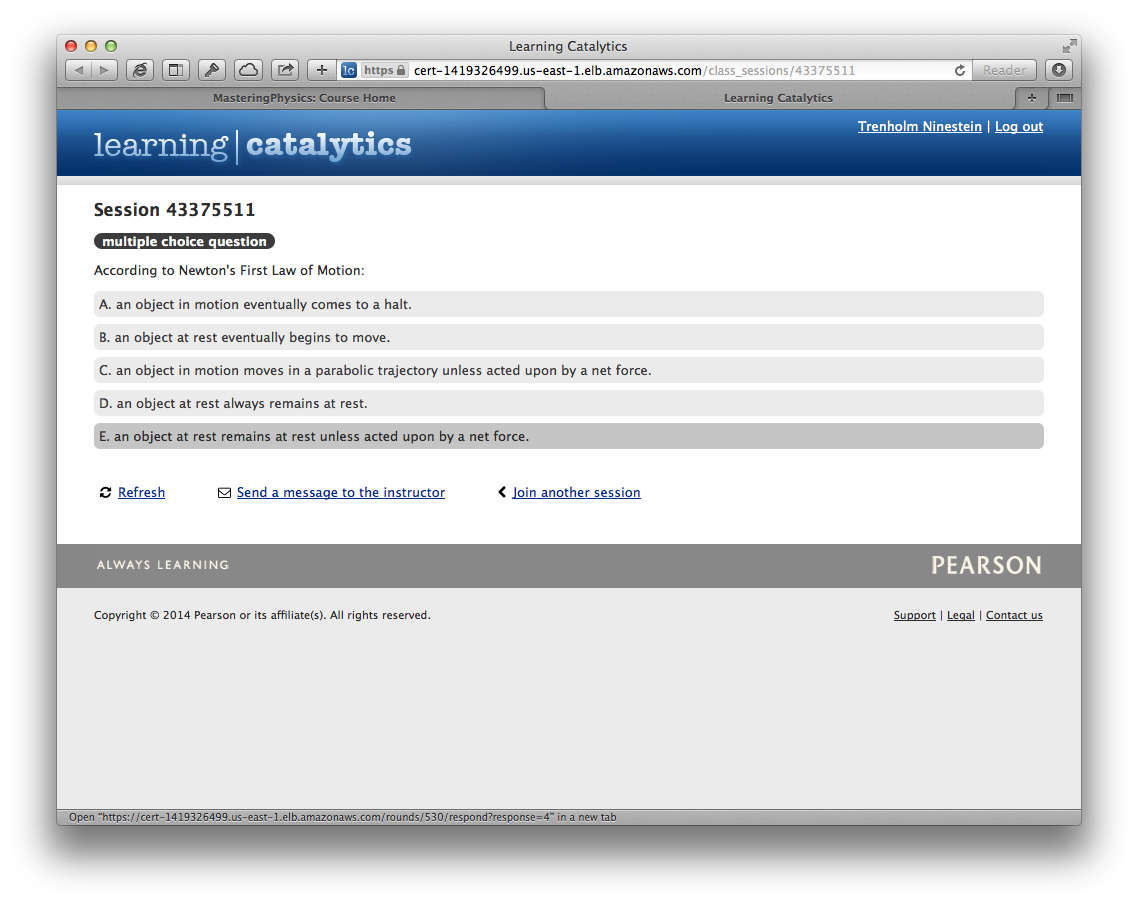 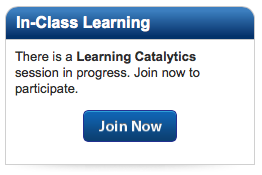 Desktop Student view
[Speaker Notes: When a Mastering instructor has started a session, the In-Class Learning message box on the student’s Course Home page notifies the student that there are active Learning Catalytics sessions to join.]
Learning Catalytics Gradebook Sync
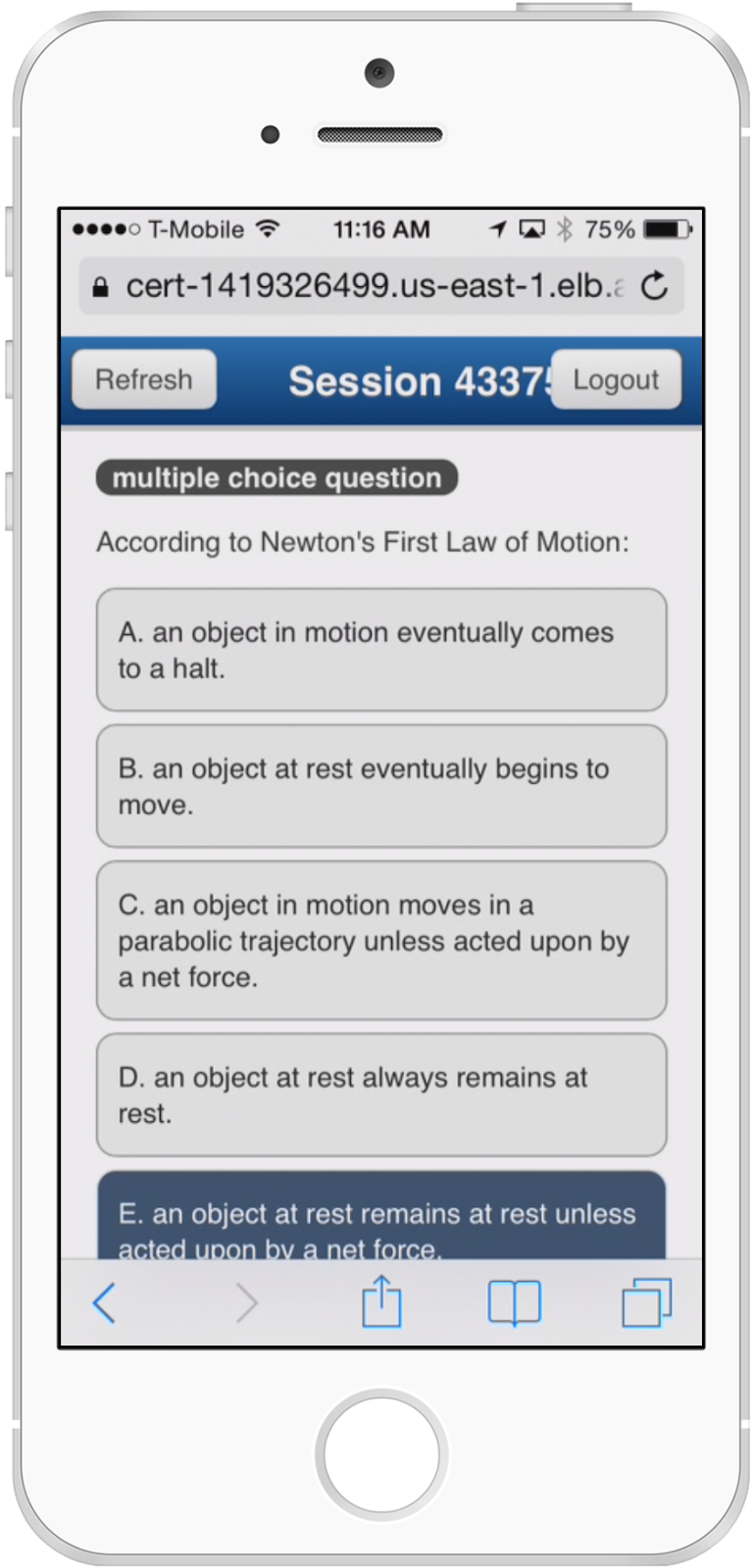 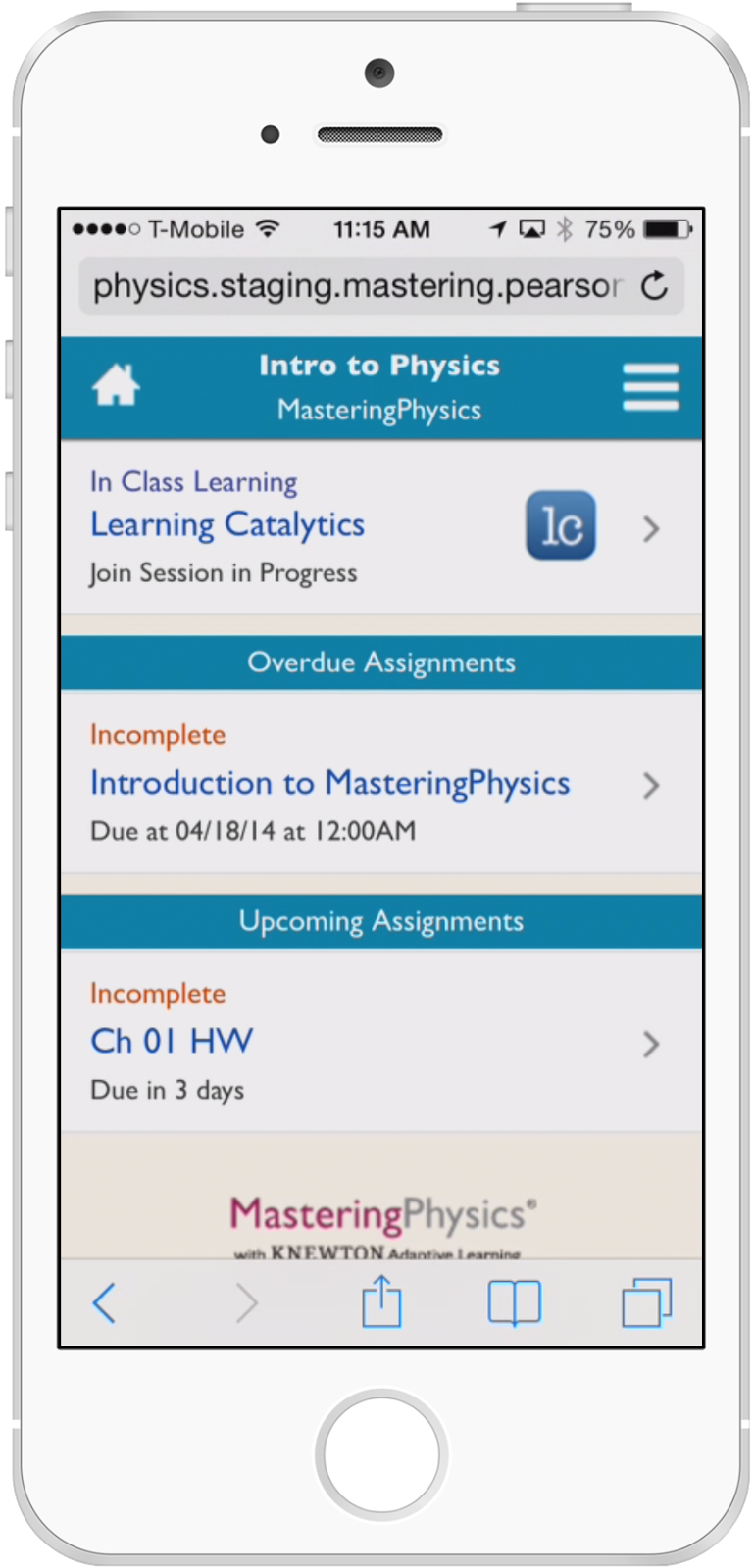 Mobile Student view
[Speaker Notes: Students can also join sessions from their smartphone.]
Learning Catalytics Gradebook Sync
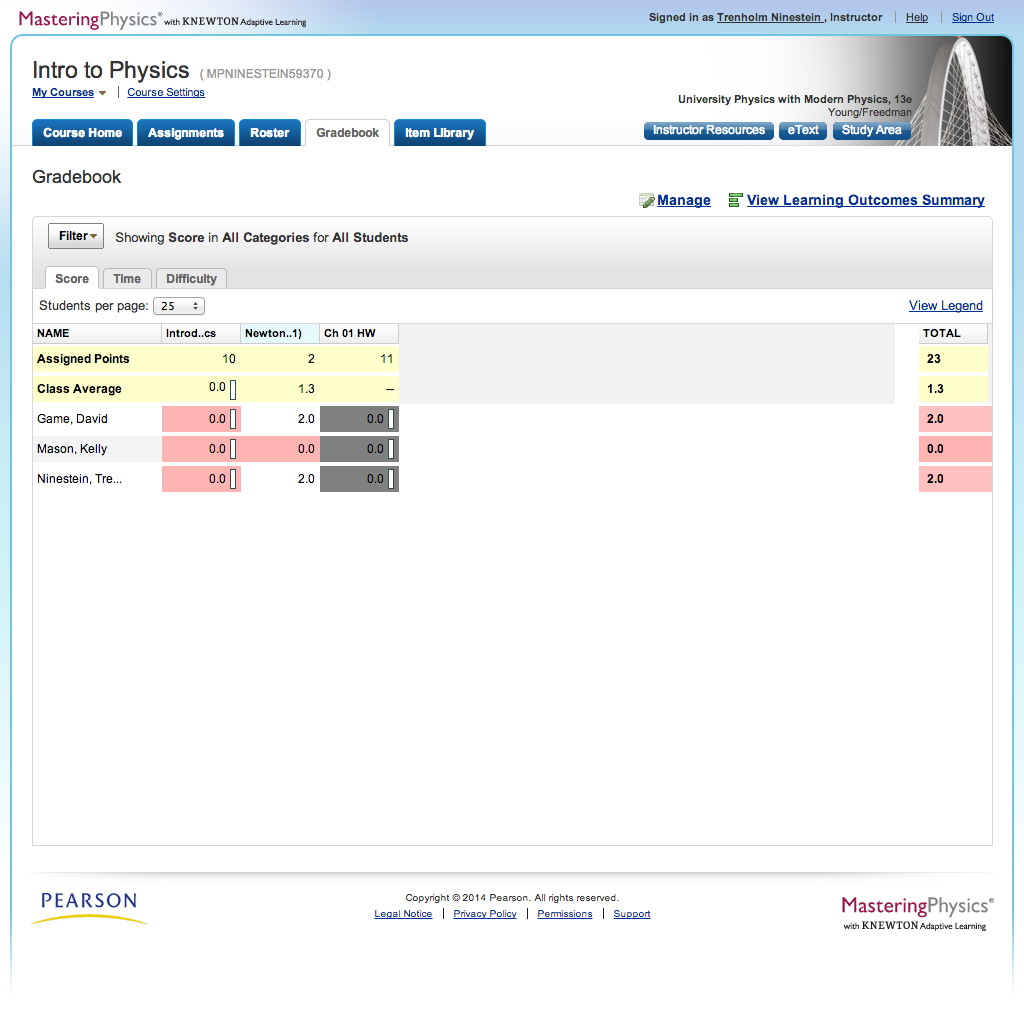 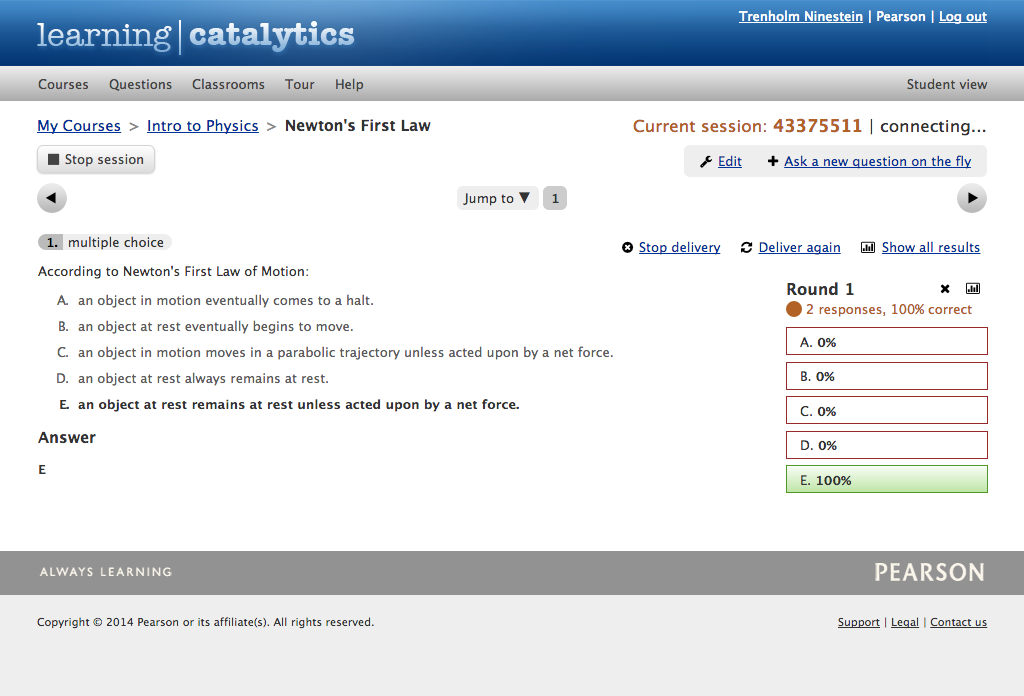 Instructor view

Click Stop Session in Learning Catalytics to send grades to Mastering
[Speaker Notes: When the instructor selects Stop Session in Learning Catalytics, student grades from this session will automatically be sent to the Mastering gradebook (and any LMS integrated gradebooks, such as Blackboard).]
Learning Catalytics Gradebook Sync
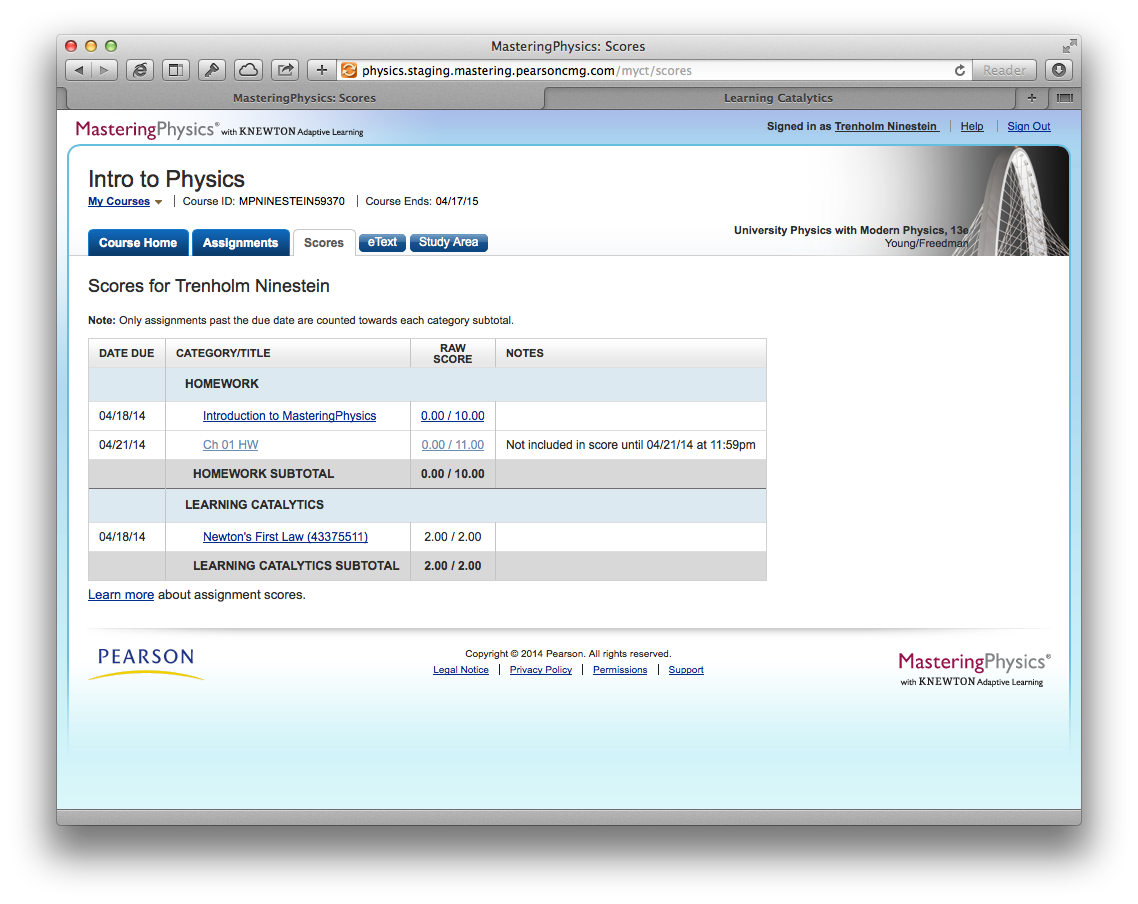 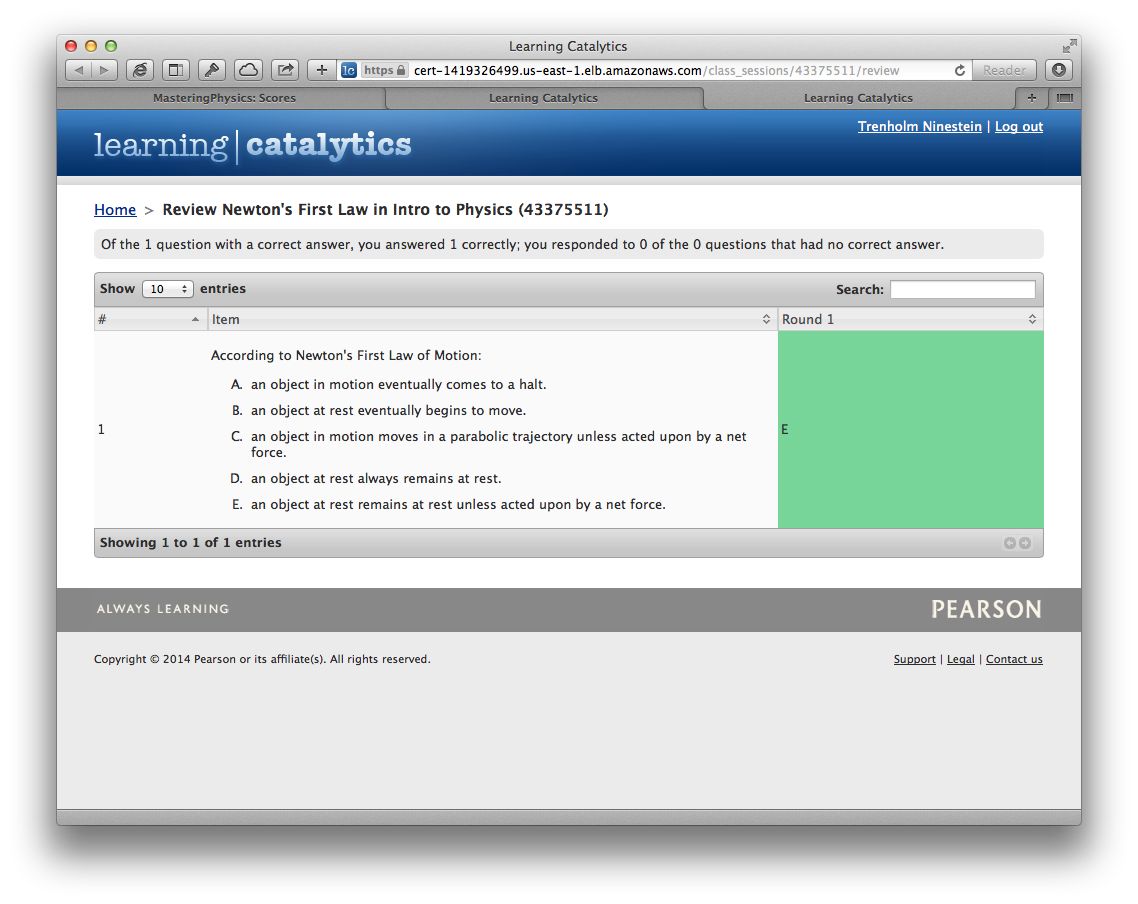 Student view
Link directly to review mode in Learning Catalytics from the Scores page
[Speaker Notes: These Mastering gradebook scores also link back to the assignment reviews in Learning Catalytics.]
Mobile Support & Equation Editor Enhancements
2
[Speaker Notes: Disciplines like Engineering, Physics and Chemistry often require questions with answer types that contain a chemical equation or expression. The Equation Editor enables students to enter this type of keyboard-based answer.]
Increased Mobile Compatibility
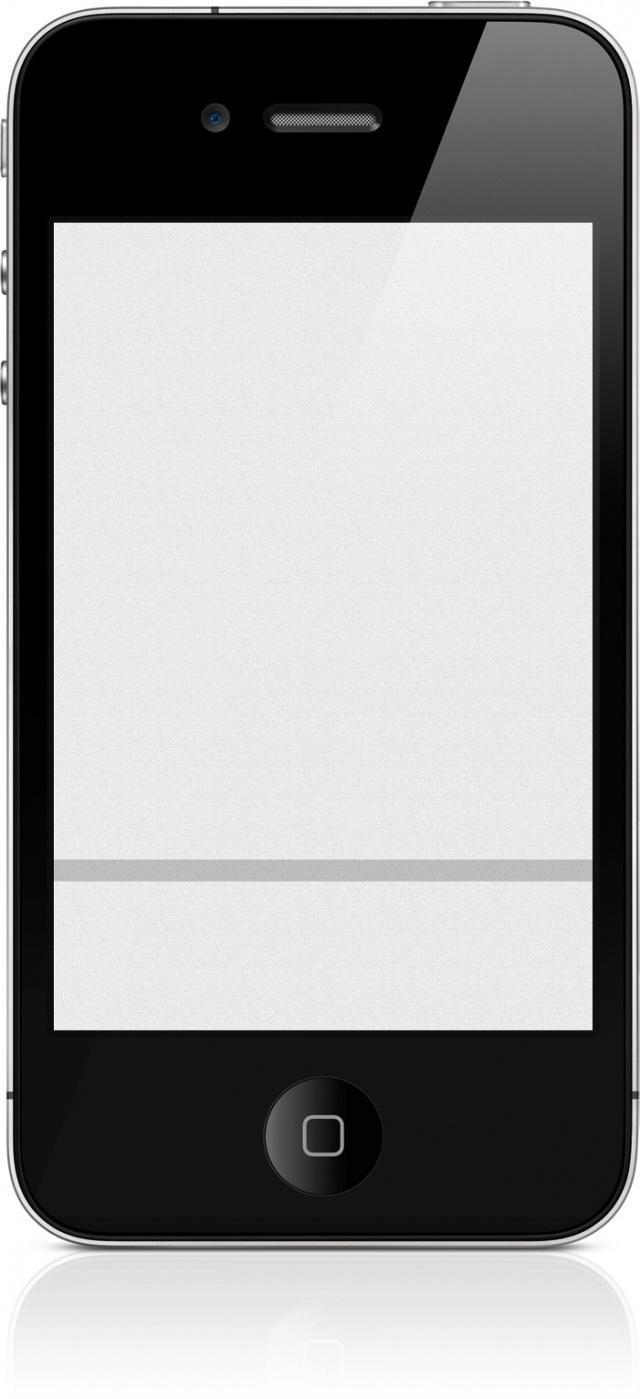 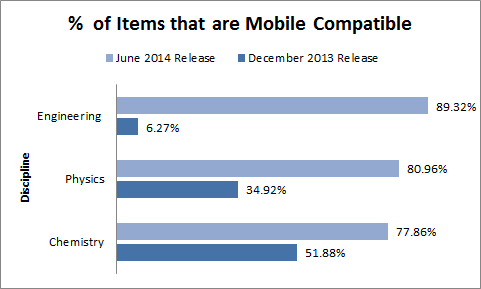 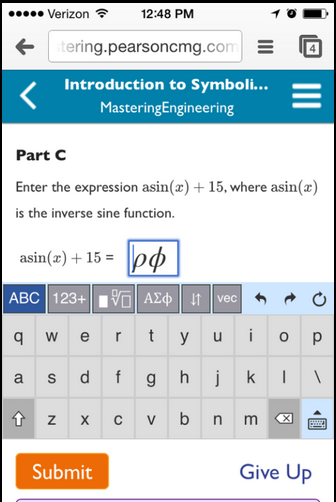 [Speaker Notes: Mastering’s mobile capabilities now include the ability to express answer types like solution symbolic, chemical formula and numbers with units.]
Equation Editor - New Look and Mobile Compatible
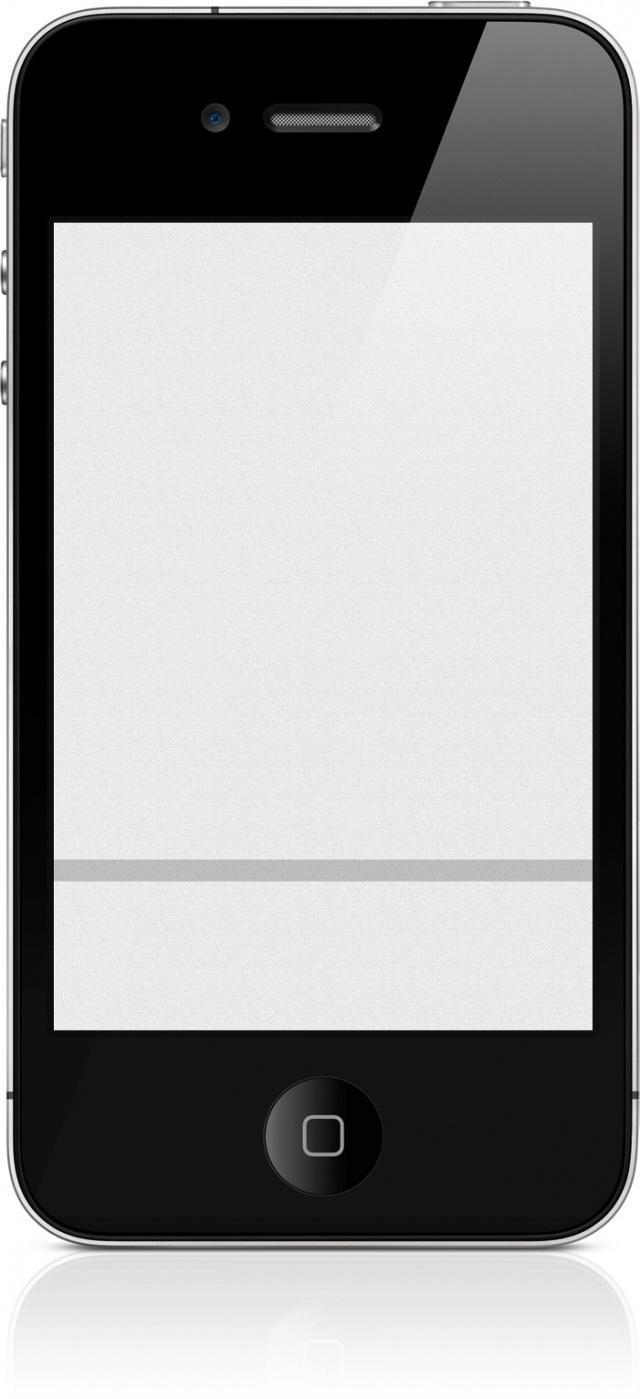 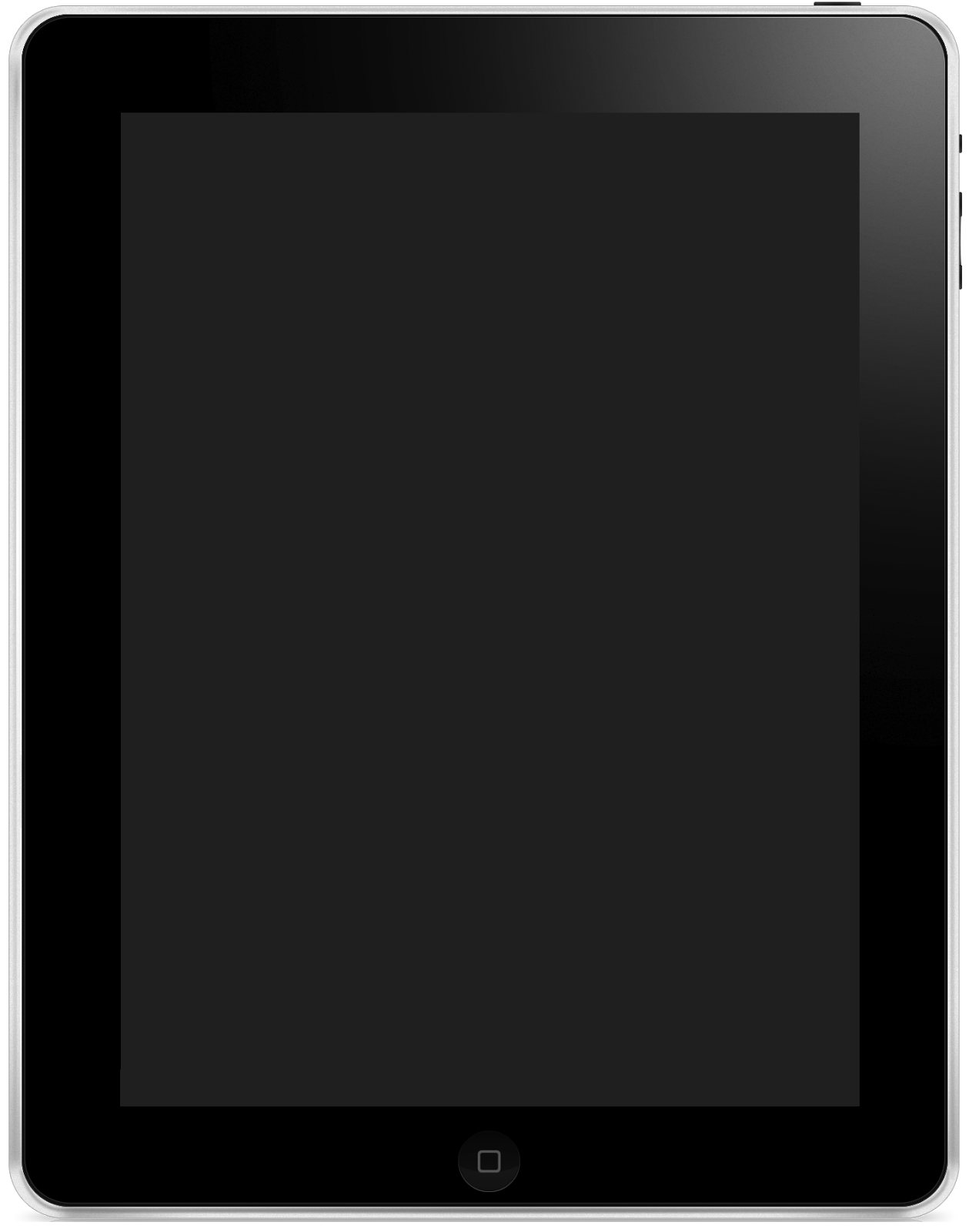 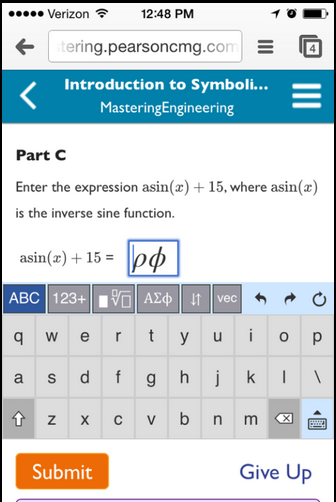 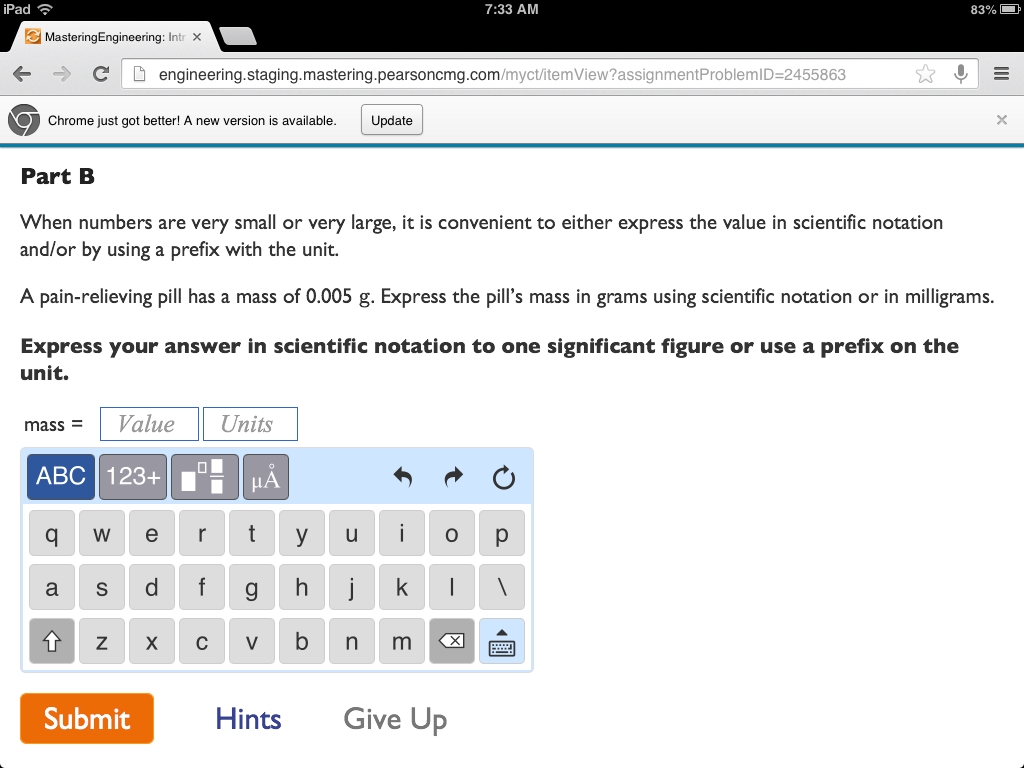 [Speaker Notes: Our June release includes a mobile optimized version of the Equation Editor for student use. This version is supported on iOS and Android devices, and can be used in any browser normally supported by Mastering products.]
Enhanced Math Palette Design
Old (Flash) version				New (HTML5) version
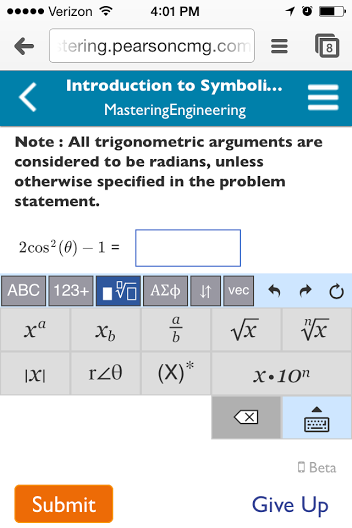 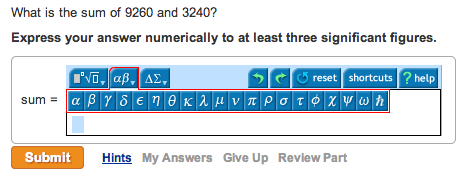 [Speaker Notes: The new design includes the addition of the Qwerty and numeric palette keyboards and is also available for the desktop version of the Equation Editor. A Beta version will be released in June and an updated version is expected in late July 2014.]
New Simple Editor
3
[Speaker Notes: The Simple Editor enables instructors to create and edit assignable content.]
Ease of Use
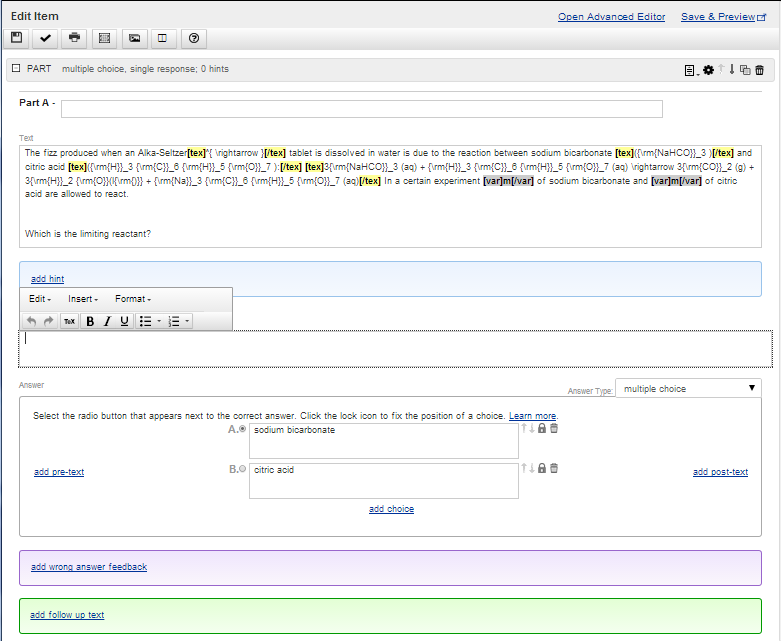 Single view editing

Inline WYSIWYG editor

Greater browser compatibility
[Speaker Notes: Our June release introduces a new Simple Editor, with greater browser supportability, increased answer types and an improved user interface.]
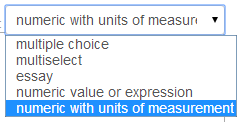 Additional Answer Types
Increases the percentage of items editable by Simple Editor from ~60% to ~90%
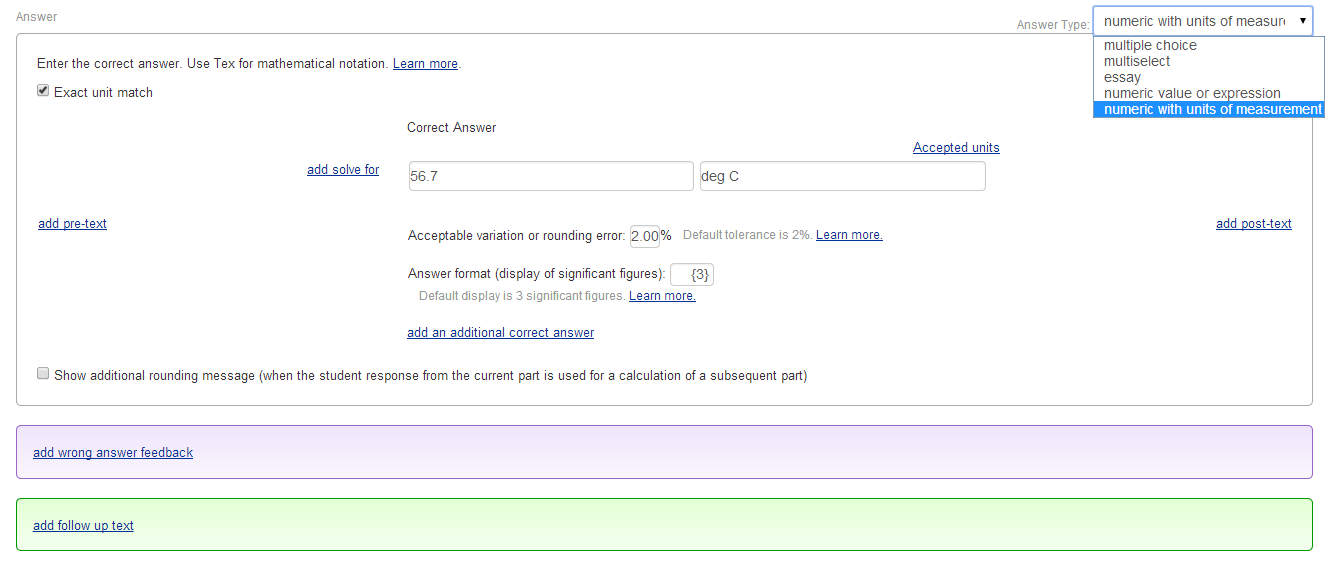 Multiple Choice
MultiSelect
Essay
Numeric Value/Expression
	- single or multiple term
Number with Units
[Speaker Notes: Instructors can now use the Simple Editor to create and edit symbolic, symbolic set (now called numeric value/expression) and number with units answer types in addition to multiple choice, multi-select and essay.]